Inverse Differential Kinematics
inverse kinematics problem admits closed form solutions only for manipulators having a simple kinematic structure.
the differential kinematics equation represents a linear mapping between the joint velocity space and the operational velocity space
PROBLEM
Suppose that a motion trajectory is assigned to the end-effector in terms of ve(t) and the initial conditions on position and orientation
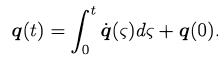 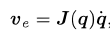 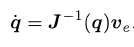 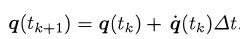 it is necessary that the Jacobian be square and of full rank
Problem in invertion
It follows that the computed joint variables q do not coincide with those satisfying 

the  

Therefore, reconstruction of joint variables q is numerical integration involves drift phenomena of the solution; as a consequence, the end-effector pose corresponding to the computed joint variables differs from the desired one.
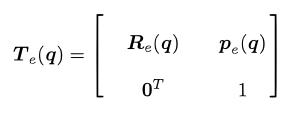 Analytical Jacobian
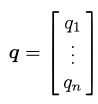 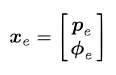 minimal representation (Euler angles)
It is possible to compute the Jacobian via differentiation of the direct kinematics function                   with respect to the joint variables
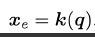 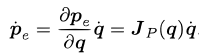 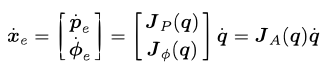 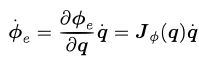 Analytical Jacobian
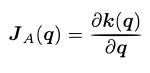 Inverse Kinematics Algorithms
space error between the desired and the actual end-effector position and orientation
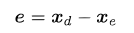 Consider the time derivative
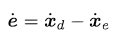 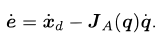 It is necessary to choose a relationship between q and e that ensures convergence of the error to zero.
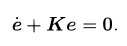 If K is a positive definite (usually diagonal) matrix, the system is asymptotically stable. 
The error tends to zero along the trajectory with a convergence rate that depends on the eigenvalues of matrix K
Replacing and inverting
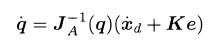 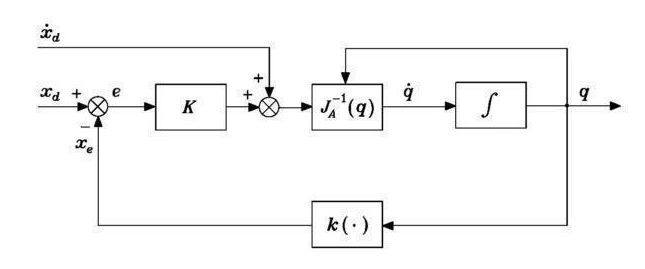 If the values of k are too high, there could be instability